Access to Health Care

Improving Access to Preventive Services: A Lifecourse Approach

Lessons Learned From States

Reaching and Engaging Millennials in Health Care: Notes from the Field
Improving Access to 
Preventive Services: 
A Lifecourse Approach



Charles E. Irwin, Jr., MD
Project Director, AYAH-NRC
September 23, 2015
“Adolescence (& Young Adulthood) is a time in life that harbours many risks and dangers, but also one that presents great opportunities for sustained health and well being.” 

The Lancet, 2007
Source: Kleinert: The Lancet.
Session Overview
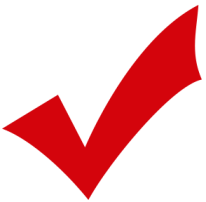 Contexts: A Quick Review

	Development: A Quick Review

	The Health Care System
Adolescent Contexts Within the Lifespan:A time of major contextual transitions
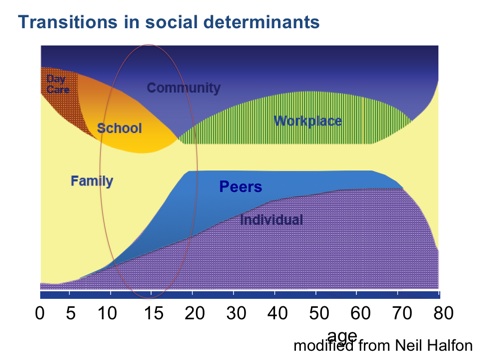 Age
Source: Viner et al., 2015.
Contexts and Paths in Young Adulthood
Parenthood
College
Work
Dropout
Incarceration
Military
Other
[Speaker Notes: Introduce 
Study of young adults at age 24 (1999)
Fast starters: had homes, married or cohabitating, parents, career paths, low education – 12%
Parents without careers: married or cohabitating, parents, unemployed, low education – 10% 
Educated partners – cohabitating or married, on career track, postsecondary education – 19%
Educated singles – lives with parents or relatives, rented, not parents, postsecondary education – 37% 
Working singles – live with parents, long term jobs, low college graduation, but some postsecondary education – 7% 
Slow starters – lived with parents, worked short term jobs or unemployed, low postsecondary schooling, some are parents – 14% 
Have not been able to find updated version of this paper.
different trajectories]
A quick look at young adult contexts
Societal implications for health care
More young adults living at home
Higher childbearing rates for those with no college education
Institutional health care systems:
prison
military
Smartphone Use
Young Adults Living at Home
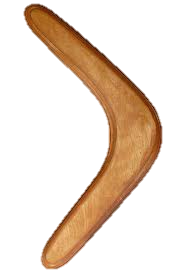 Youngest Adults Staying Closest to Home
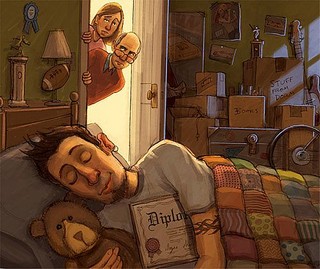 Source: Pew Research Center, 2012.
[Speaker Notes: The highest jobless rates are among young men who live with their parents.
People line up to attend a job fair in New York City. Young adults who were hit by the recession will recover, experts say.(Photo: Spencer Platt, Getty Images)
Story Highlights
Many young adults who moved back home also have contributed to family
Writer: Education may help younger generation catch up faster
Women fared better than men, analysis finds
Unemployment rates increased 55% among 18- to 34-year-olds from 2006 to 2011, says a new analysis that sheds more light on just how hard the recession hit young workers.
The report, which analyzes Census data by young people's living arrangements, shows — perhaps not surprisingly — the highest jobless rates are among young men who live with their parents rather than on their own. 
One-quarter of young men ages 18 to 24 and one-fifth of those 25 to 34 who lived with their parents didn't have a job in 2011, says the report, from the National Center for Family & Marriage Research at Bowling Green State University, in Bowling Green, Ohio.
But researchers don't know which came first — living at home or being unemployed. 
"Are they doing worse because they're living in their parents' household or are they living in their parents' household because they are doing worse?" says lead author Krista Payne, a social science data analyst at the center. "We don't know."
"It might suggest that living in your parents' home may make you less successful ... or parents have opened their home to help them get back on their feet," she says. 
Young adults of both sexes who live independently and have jobs had 91% higher median earnings in 2011 than working peers living in a parent's home ($24,000 vs. $9,000). And those living with parents experienced greater losses in median earnings during the economic slump than their independent peers.
Still, young adults who live with parents aren't mooching, says millennial expert Michael Hais, co-author of 2011 book Millennial Momentum: How a New Generation Is Remaking America. 
"Many are paying rent or have only a part-time job and may not be able to live on their own as easily as they might have. But they often contribute to the family financially, even if they don't earn enough to live independently," he says.
Of those who moved out and then back, often called "boomerangs," 89% have helped with household expenses and 48% report paying rent, according to a Pew Research Center report out last year, based on a survey of 2,048 adults. 
The Bowling Green analysis notes that in 2011, the unemployment rate for ages 18-34 was 13.6% — compared with 10.3% for the U.S. population overall. 
Being able to move back in with parents after a job loss can be a huge benefit, says economist Greg Kaplan, of Princeton University.
His research tracking 1,500 men born in the early 1980s who did not attend college found those who lost a job and moved home with the folks had essentially the same earnings in later years as people who never lost a job.
Through 2003, when his study ended, those who had the option to go back home were less likely to accept a low-paying job just to make ends meet, says Kaplan, whose research was published last year in the Journal of Political Economy. Easier-to-find jobs that pay less have lower long-term growth potential, he adds.
"The longer you can look around, you are more likely to find a better job with better earnings growth. Some had lower pay immediately but the potential for much better growth in the future," he says. "In the long run, it may be better to move back home and look for a better job."
The Bowling Green analysis found that young adults with jobs experienced a 15% decrease in median earnings from 2006 to 2011 — a drop from $22,312 to $19,000. For the employed U.S. population ages 16 and older, the median 2011 income was $28,900, which includes part-time and full-time workers. 
Hais, of Arcadia, Calif., says this generation has time to recoup.
"This is still a young generation. It may take time for it to get moving, but it is also a very well-educated generation compared to others, and once the economy turns around, their education may allow them to catch up faster," he says. "It does not necessarily mean they're doomed for all of their lives."
Hais says the fact that young adults who live at home earn less and have higher unemployment rates is "a fact of life because of the economy" — not a sign that parents are enabling lazy or unmotivated kids.
"Parents helping to support their kids financially and psychologically is probably a good thing for the long haul," he says. "Tossing somebody out into a lousy economy when they're not going to be able to compete is not doing them any favors. 
"By helping their children, it will pay benefits to the children in the long run." 
Payne's analysis shows that women fared better than men; women ages 18 to 24 not living with parents had the smallest increase in unemployment, 35%.
"Women were going into the recession with more tools in their toolkit," Payne says. "The types of jobs that women work in are more service-oriented jobs. The more male-centric positions really took a beating."]
Two Childbearing Tracks: Young adult childbearing mainly among less educated
Age of first birth, by education level, 2006-2010 (asked of women ages 22-44)
Source: National Survey of Family Growth: Martinez et al., 2012.
Military
Percent Young Adult (20-25) Males in the Military by Race, 2007
Notes: Whites include only non-Hispanic whites. Blacks include only non-Hispanic blacks.
Source: Pew Hispanic Center, 2009.
[Speaker Notes: Pew Hispanic Pathways]
Incarceration
Percent Young Adult (20-25) Males Incarcerated by Race, 2007
Notes: Whites include only non-Hispanic whites. Blacks include only non-Hispanic blacks.
Source: Pew Hispanic Center, 2009.
[Speaker Notes: Pew Hispanic Pathways]
Smart Phone Use
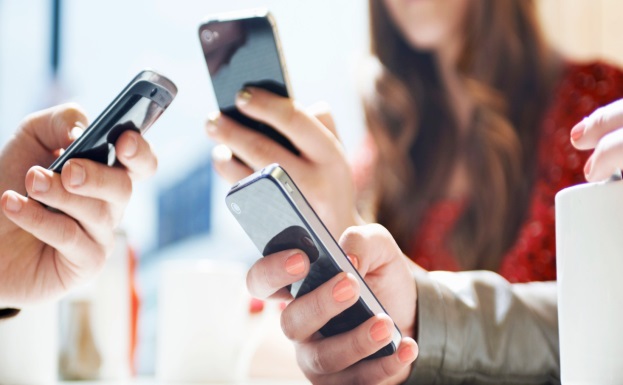 Most AYAs have smart phones:
68% for ages 13-14
76% for ages 15-17
85% for ages 18-29
About three-quarters of 18-29 year old smartphone owners have used their phone in the last year to get information about a health condition
Source: Pew Research Center, 2013.
[Speaker Notes: Demographics of Social Media Users
http://www.pewinternet.org/~/media//Files/Reports/2013/PIP_SocialMediaUsers.pdf

Social networking challents are not necessarily broadening the sphere of people who are more actively involved in civic activities: Pew Research Center study on the internet.
39% took part in some political activity on a social-network cite during 2012 presidential election involved in civic activities—compared to 26% in 2008; 
For example, 19% posted political content higher than 3% in 2008.
Higher income households and college/graduate education more likely than lower incomes or levels of education to be politically active 
Internet has not changed the fundamental nature of political participation; well-educated/well-off more likely to take part in civic life..]
Contexts: A Quick Review

	Development: A Quick Review
	Implications of development for health care delivery

	The Health Care System
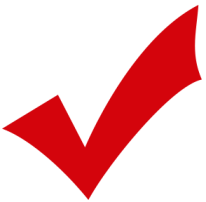 A Model of Development
Mid/late adolescence
15-18 years
Young adulthood
19-25 years
Early adolescence
10-14 years
Puberty heightens emotional lability, sensation-seeking, reward orientation
Increased vulnerability to risk taking, problems in terms of affect & behaviour
Continued maturation of brain; regulatory competence
(Worst health outcomes)
Source: Lerner and Steinberg, 2009.
Early Adolescence
Early Adolescence: a quick overview
With onset of puberty, important to normalize differences.
Help teens begin to take responsibility for own health, in consultation with parents. 
Begin time alone with patient.
Shift in clinician’s focus from anticipatory guidance to parents to both teen & parent. 
Concrete thinking requires straight forward explicit messages.
Mid/late Adolescence
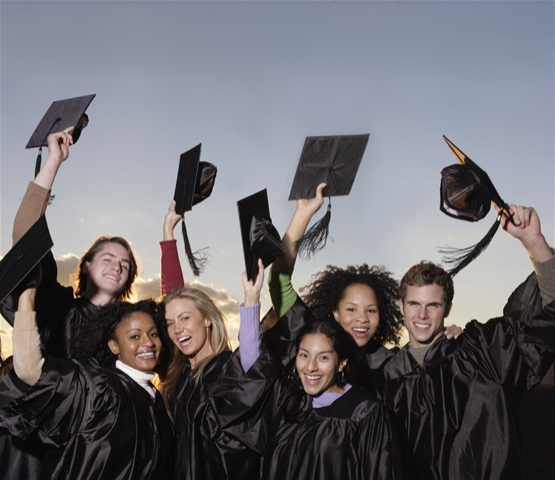 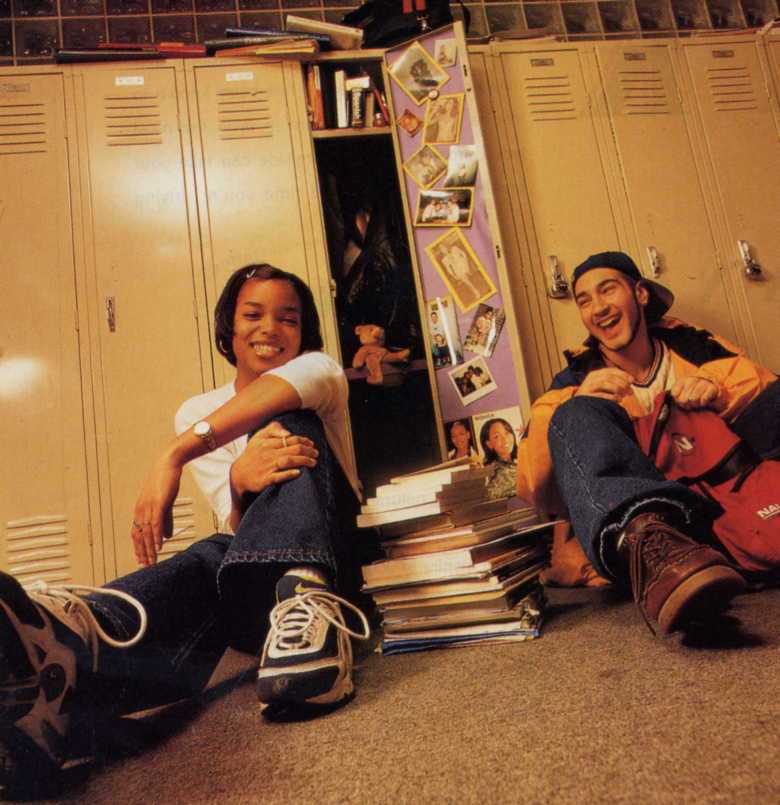 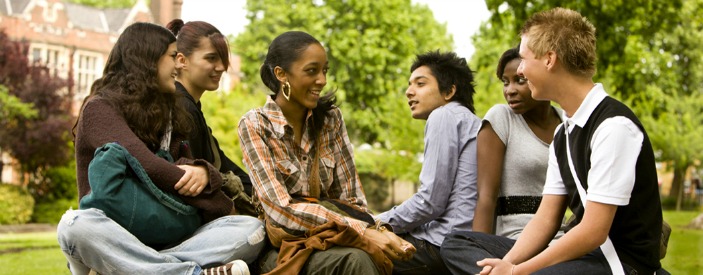 Mid/late Adolescence: a quick overview
Emerging interest in ability to attract others and sexual experimentation: Address sexual health
Greater peer group influences (positive and negative):  Stress good choices and responsibility. 
Increasing interdependence:
Encourage negotiation, 
Increase involvement in setting health goals and managing health situations, 
Reinforce growing competencies.
Young Adulthood
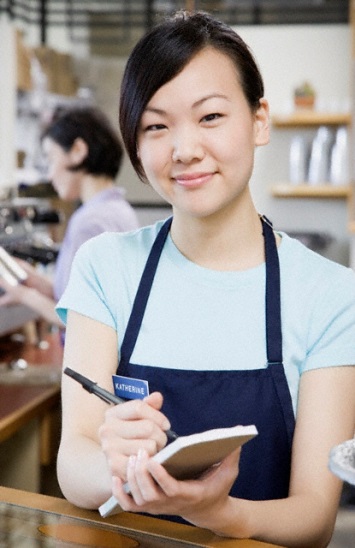 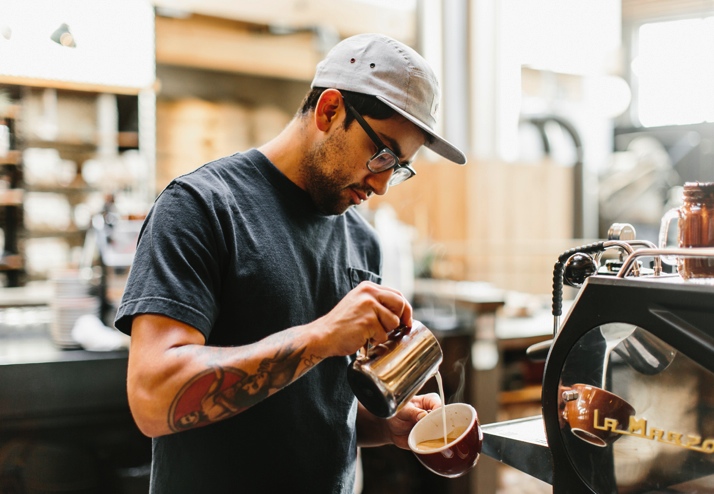 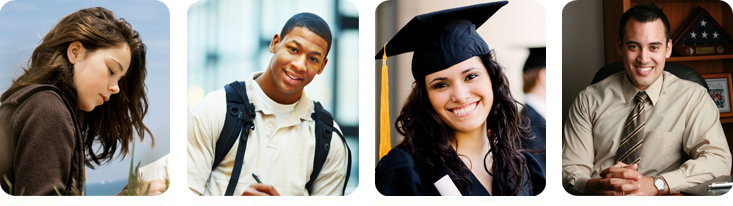 Young Adulthood: a quick overview
Greater ability to understand others/less egocentrism:
more open to questioning regarding behavior and 
more able to work with clinician on setting goals and adopting/sustaining healthy behavior. 
Beginning to define identity and life roles, 
Greater interest in discussion of how life goals impact health.
Young Adulthood: a quick overview
Increased executive function and opportunities for health literacy
Most capable of understanding a full range of options for health issues. 
Important to help them become competent in negotiating the health care  system.
General Principles of Working with Adolescent and Young Adults
Assess strengths & assets as well as risks & problems 
Reinforce and bolster connections
Educate about importance of protecting your Brain during adolescence/young adulthood
Engage and support  family members
Be Authoritative not Authoritarian
Contexts: A Quick Review

	Development: A Quick Review

	The Health Care System
A lifecourse approach to the health care system and opportunities to improve ACCESS through the AYAH-CoIIN
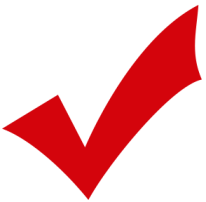 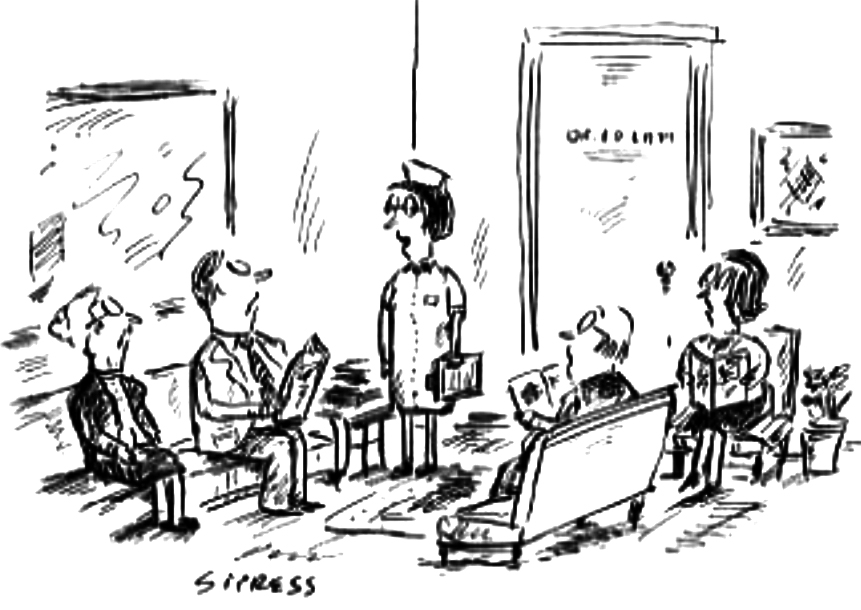 “We’re running a little behind, so I’d like each of you to ask yourself, ‘Am I
really that sick, or would I just be wasting the doctor’s valuable time?’”
Access includes many components: 
Financing system
Organization Structure
Utilization of Care
Clinical Encounter 
Family and Legal Contexts
Challenges and Opportunities for Access
Adolescents
Young Adults
Financial systems
Adolescents
Young Adults
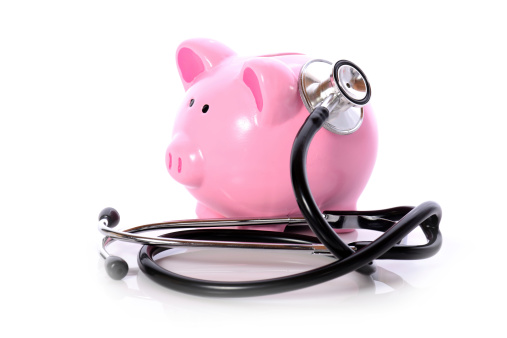 Full Year Insured by Age and Sex, 2014
Source: National Health Interview Survey, 2014.
[Speaker Notes: And less likely to be insured – this slide does include the first year of the ACA expansion.
With Medicaid expansion in some states, we may see increased expansion of coverage for YA.]
Financial systems: Opportunities to improve access
Outreach and education to adolescents young adults, and their families
Focus on Medicaid and Marketplace
New technologies? (stay tuned…)
Work with Navigators?
Other?
Organization of Care
Adolescents
Young Adults
Utilization of Care
Adolescents
Young Adults
Have a Usual Source of Health Care, by Age and Sex, 2014
Source: National Health Interview Survey, 2014.
[Speaker Notes: And even with the history that we have portrayed of increasing risk – our YA are much more likely to not have a usual source of care with Males>Females.  Females probably have greater access because females have greater sources of entry into care.]
Location of Usual Source of Care (of those with a USC), by Age, 2014
* Includes ER,  hospital outpatient department, some other place, and don’t go to one 
place  most of the time
Source: National Health Interview Survey, 2014.
Other Sources of Care: Family Planning Clinics
Females reporting at least one family planning visit in the past year, by age, 2006-2010
Source: Martinez et al. National Survey of Family Growth, 2006-2010.
Other sources of care: FQHCs & SBHCs
Federally Qualified Health Care Centers (2013)
About 1,200 FQHCs nationally
10% of patients are ages 13-19 (2.2 million adolescents)
7% are ages 20-24 (1.6 million young adults)
School-based Health Centers (2010-11)
About 1,900 school-based (or linked) centers nationally (≈98,000 U.S. public schools)
82% serve at least one adolescent grade
Slightly more urban (54% of SBHCs)
Source: National Association of Community Health Centers, 2014; Lofink et al., 2013.
Health Care Organization and Utilization: Opportunities to Improve Access
Develop models of care 
Can adapt from many promising models for adolescents within office-based systems & clinics; no one established model for adolescents
Can create and test models of care for young adults, especially for males
Source: IOM 2008, IOM 2014.
Focus on Preventive Services
Adolescents
Young Adults
Past-Year Preventive Care Visit by Age and Gender, 2011
Source: Medical Expenditures Panel Survey, 2011.
Focus on Preventive Services:Challenges to Access Care
Focus on Preventive Services: Opportunities to Improve Access
AYAs and their families:
Focus on health literacy: inform consumers about the preventive services recommended for adolescents and young adults 
Clinicians:
Educate providers about evidence for adolescent and young adult services
Train to provide clinical preventive services
The Adolescent Preventive Visit:20 years of Consensus & Growing Evidence Base
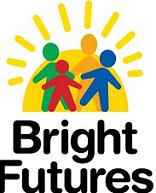 Guidelines in Bright Futures, 3rd edition, endorsed by major health professional groups 
4th edition expected late 2015 – UNDER REVIEW 
Growing evidence for:
Effectiveness of services in positive health outcomes
Health system interventions to increase clinicians’ delivery of services
Source: Hagan, Shaw & Duncan, 2008; National Health Interview Survey, 2014.
Focus on Preventive Services:UCSF Resources
One-page toolkit for clinicians on YA Preventive Care Guidelines
www.nahic.ucsf.edu/yaguidelines/ 

Evidence-based clinical preventive services fact sheet for AYAs
Visit our Clinical Services Resource Page at http://nahic.ucsf.edu/resources/clinical-services-resource-page/ The ‘Preventive Services Evidence Fact Sheet’ is located at bottom of the page
Family and Legal Contexts Change
Adolescents
Young Adults
[Speaker Notes: PERHAPS WE SHOULD END WITH THIS SLIDE OR THE FUNNY SLIDE.]
Family and Legal Contexts:Opportunities to Improve Access
Develop educational materials about state laws
Develop comprehensive confidentiality systems
Develop tailored messages for different audiences of adolescents, young adults and their families on the importance & value of health care and confidentiality
For resources on protecting confidentiality, please visit www.nahic.ucsf.edu/resources/aca
Key Points
Context Matters

Development Matters

The Health Care System Differs for AYAs
Questions? Thoughts?
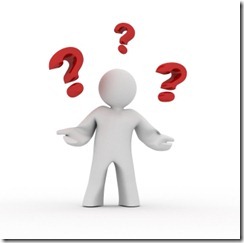 References
Brindis et al. A Changing Landscape: Overview and Cross-cutting Themes. Workshop on Improving the Health, Safety and Well-Being of Young Adults. Presented at Institute of Medicine. May 7, 2013. http://iom.nationalacademies.org/~/media/E41512377813433B826C637CDD28A86F.ashx
Institute of Medicine and National Research Council. (2008). Adolescent Health Services: Missing Opportunities. Washington, D.C.: National Academies Press. http://iom.nationalacademies.org/Reports/2008/Adolescent-Health-Services-Missing-Opportunities.aspx.
Institute of Medicine and National Research Council. (2014). Investing in the Health and Well-Being of Young Adults. Washington, D.C.: National Academies Press. http://iom.nationalacademies.org/Reports/2014/Investing-in-the-Health-and-Well-Being-of-Young-Adults.aspx.
Kleinert S. Adolescent Health: an opportunity not to be missed. The Lancet 2007; 369: 1057-1058.
Lerner RM, Steinberg L. Handbook of adolescent psychology. 3rd ed. Hoboken, NJ: John Wiley & Sons; 2009.
Lofink H, Kuebler J, Juszczak L, et al. 2010-2011 School-Based Health Alliance Census Report. Washington, D.C.: School-Based Health Alliance, 2013. Available at http://www.sbh4all.org/wp-content/uploads/2015/02/CensusReport_2010-11CensusReport_7.13.pdf. 
Martinez et al. Fertility of Men and Women aged 15-44 years in the United States: National Survey of Family Growth, 2006-2010. National health statistics reports; No. 51. Hyattsville, MD: National Center for Health Statistics. 2012. http://www.cdc.gov/nchs/data/nhsr/nhsr051.pdf
National Adolescent and Young Health Information Center, University of San Francisco. National Health Interview Survey [private data run] 2014. Centers for Disease Control and Prevention. Available at: http://www.cdc.gov/nchs/nhis.htm. 
National Adolescent and Young Health Information Center, University of San Francisco. Medical Expenditures Panel Survey [private data run] 2011. Centers for Disease Control and Prevention. Available at: http://meps.ahrq.gov/mepsweb/. 
National Adolescent and Young Adult Health Information Center (2014). Summary of Recommended Guidelines for Clinical Preventive Services for Young Adults ages 18-26. San Francisco, CA: National Adolescent and Young Adult Health Information Center, University of California, San Francisco. Retrieved from http://nahic.ucsf.edu/cps/Yaguidelines.
References
National Adolescent and Young Adult Health Information Center (2015). Evidence Based Clinical Preventive Services for Adolescents and Young Adults. San Francisco, CA: National Adolescent and Young Adult Health Information Center, University of California, San Francisco. Retrieved from http://nahic.ucsf.edu/wp-content/uploads/2015/01/AYAHNRC_evidenceNG_F.pdf.
National Association of Community Health Centers. United States Health Center Fact Sheet,  2014. Available at http://www.nachc.com/client//United_States_FS_2014.pdf.
Pew Hispanic Center (2009). “The Changing Pathways of Hispanic Youths Into Adulthood.” Washington, DC: Pew Research Center. Retrieved from: http://www.pewhispanic.org/files/reports/114.pdf.
Pew Research Center (2012). “The Demographics of Social Media Users – 2012.” Washington, DC: Pew Research Center. Retrieved from: http://www.pewinternet.org/~/media//Files/Reports/2013/PIP_SocialMediaUsers.pdf.
Pew Research Center (2012). “The Boomerang Generation: Feeling OK about Living with Mom and Dad.” Washington, DC: Pew Research Center. Retrieved from: http://www.pewsocialtrends.org/files/2012/03/PewSocialTrends-2012-BoomerangGeneration.pdf.
Viner et al. Adolescents and the Global Health Transition. Presented at SAHM 2015 Annual Meeting; March 18-21, 2015; Los Angeles, CA. Adapted from Halfon.